An Teilifís
The Television
Foclóir Nua
New Vocabulary
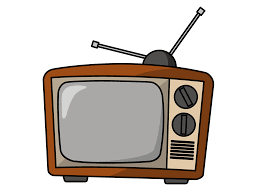 An TeilifísDul Ar Ais - Revision
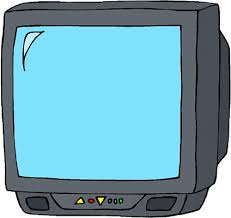 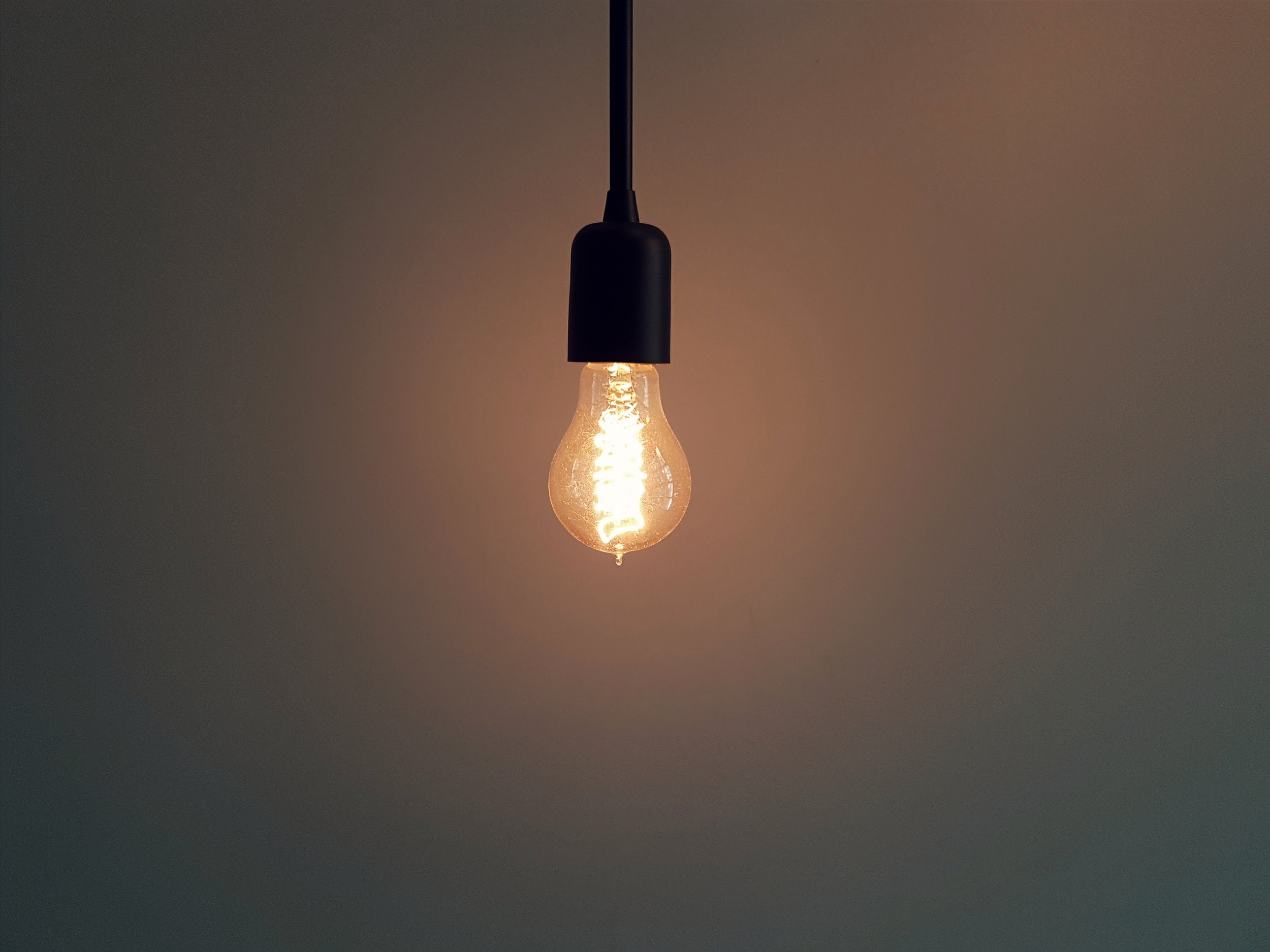 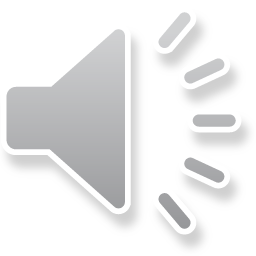 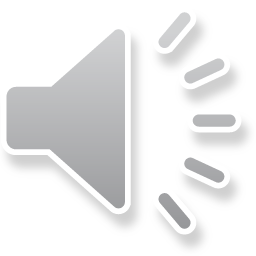 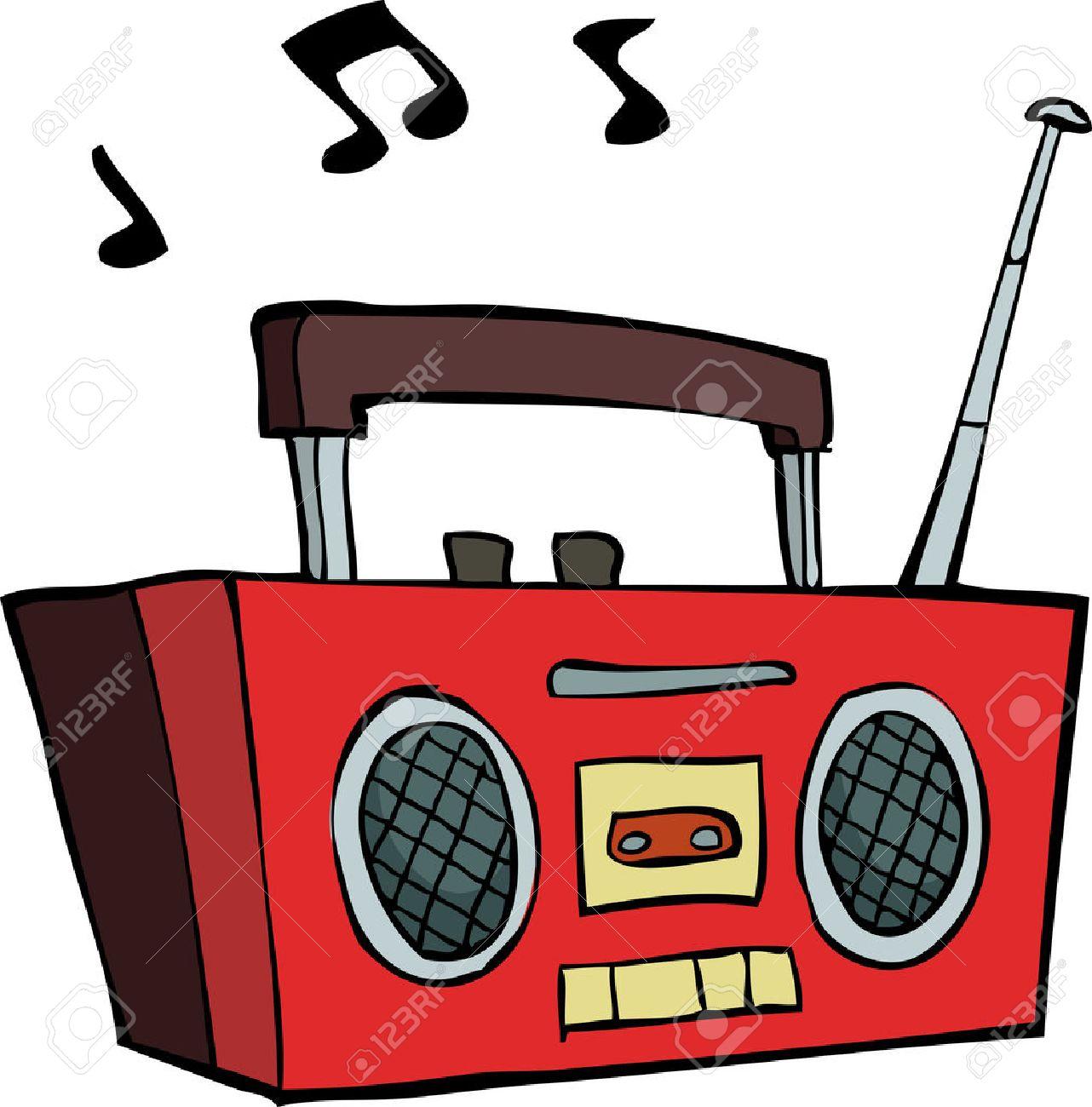 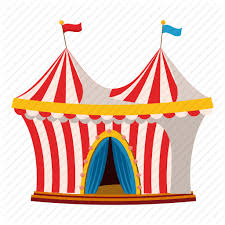 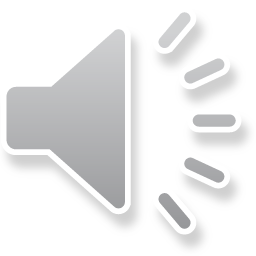 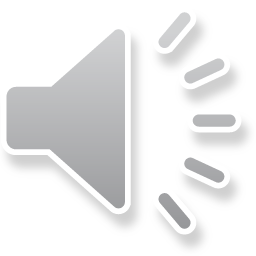 An TeilifísDul Ar Ais - Revision
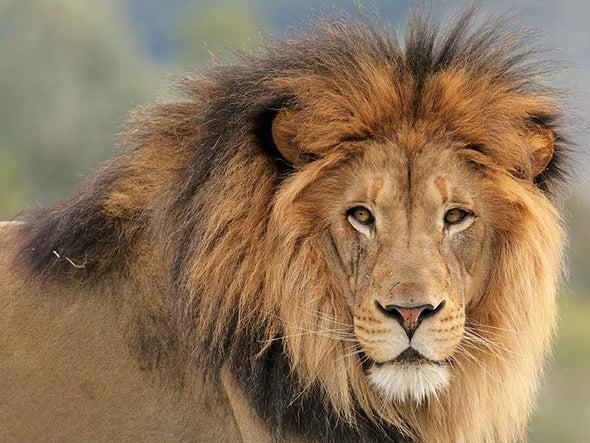 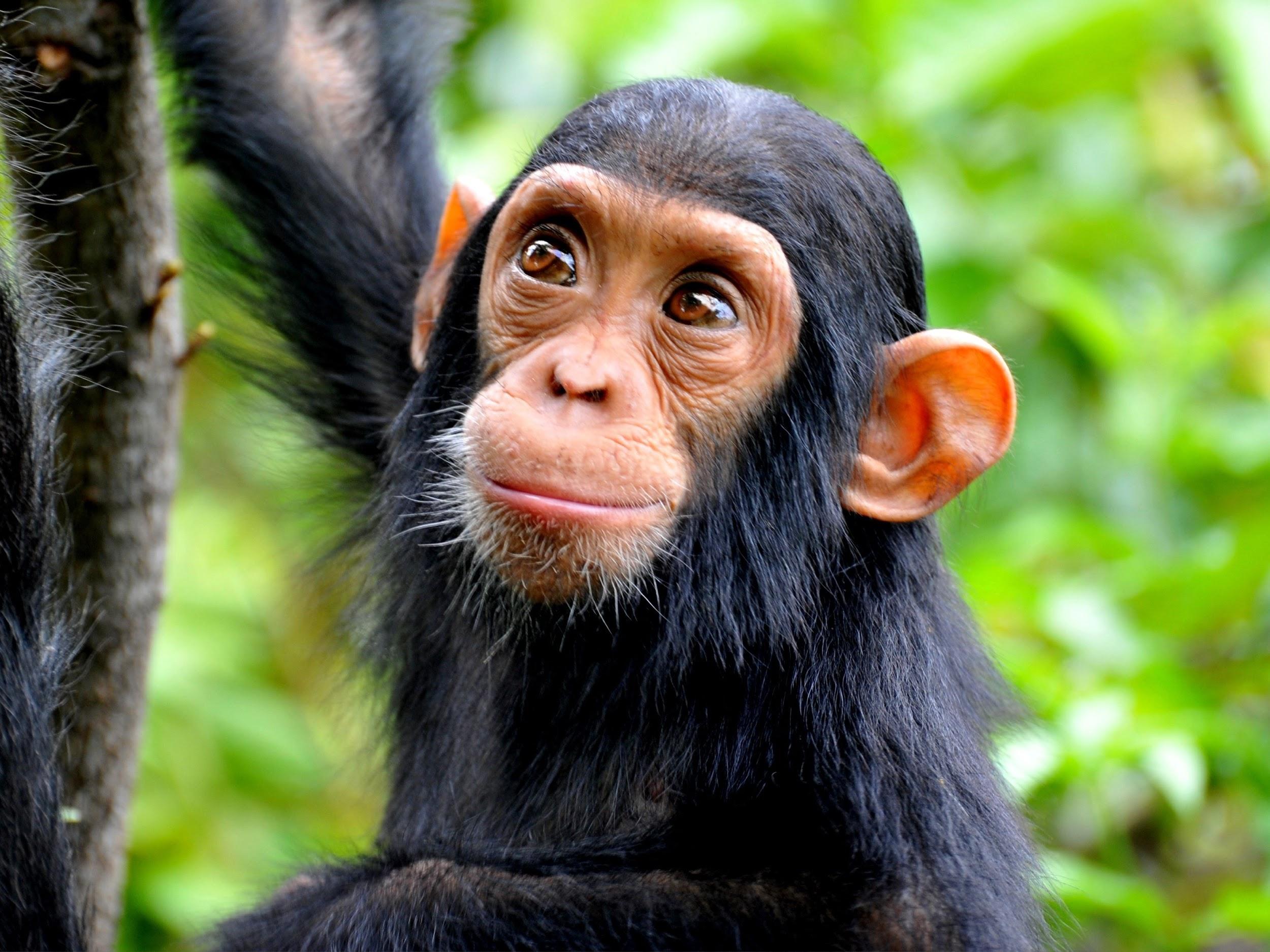 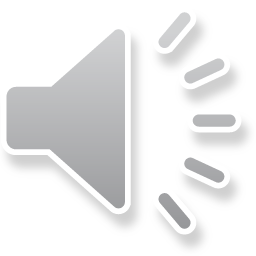 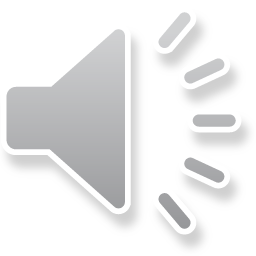 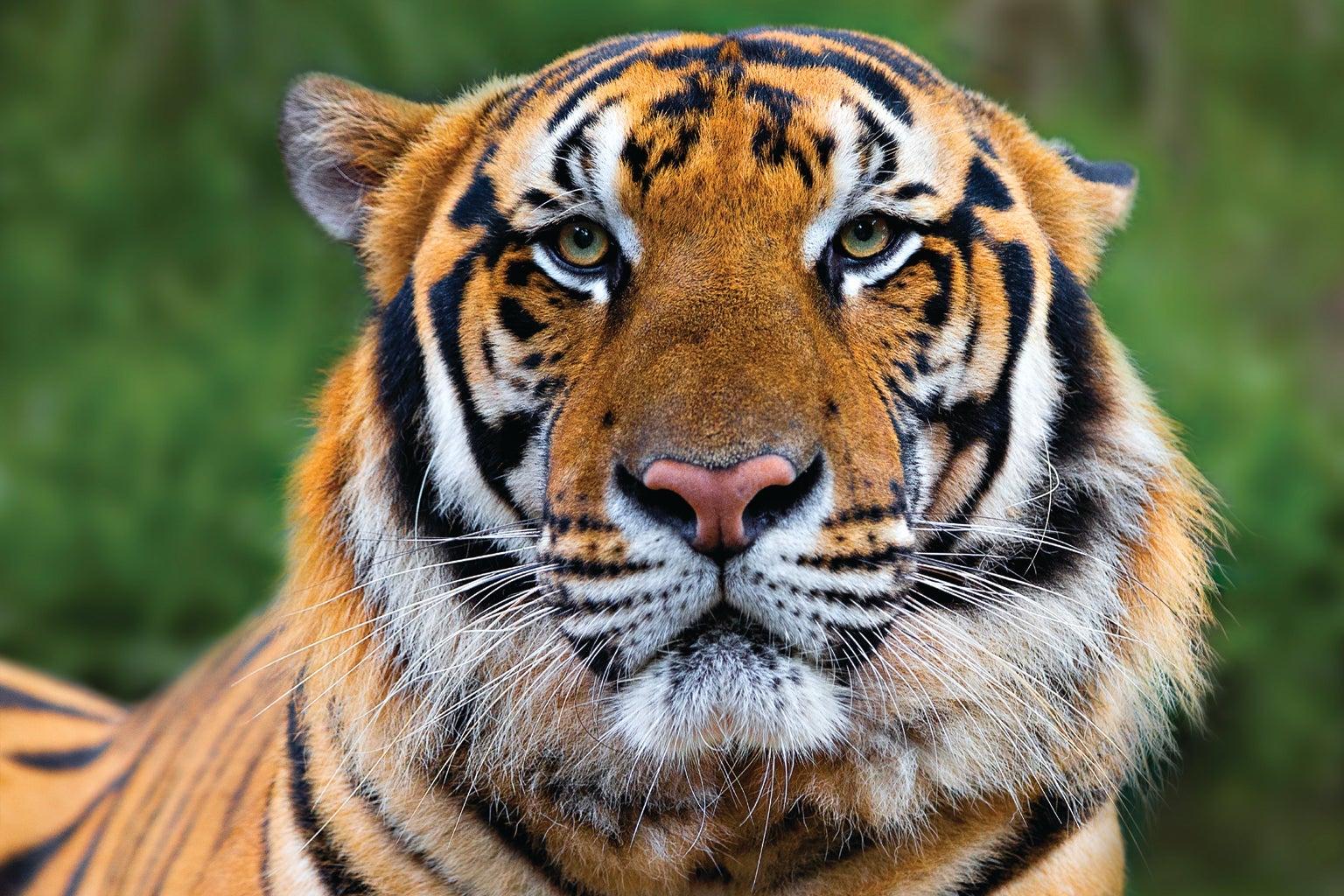 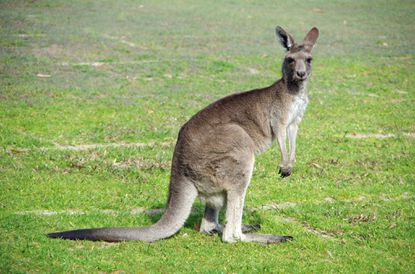 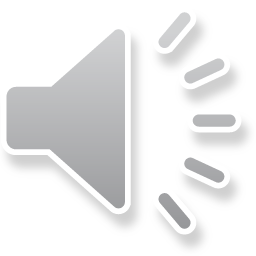 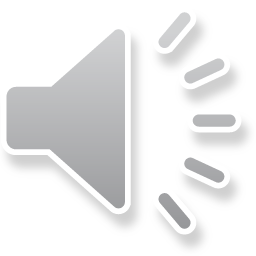 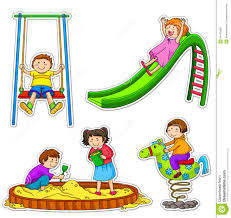 An TeilifísDul Ar Ais - Revision
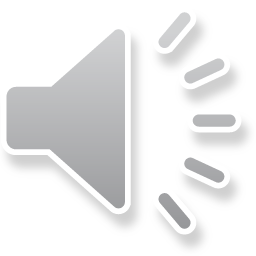 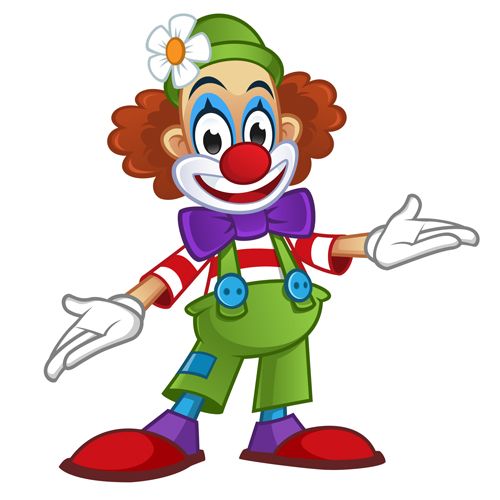 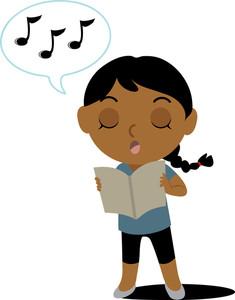 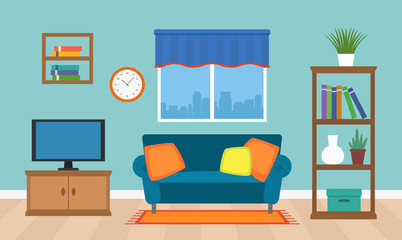 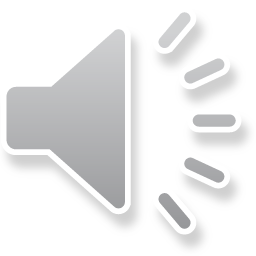 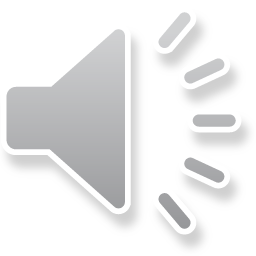 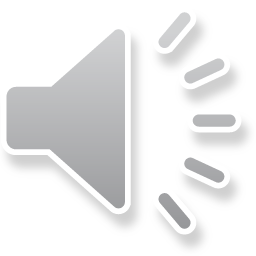 An TeilifísDul Ar Ais - Revision
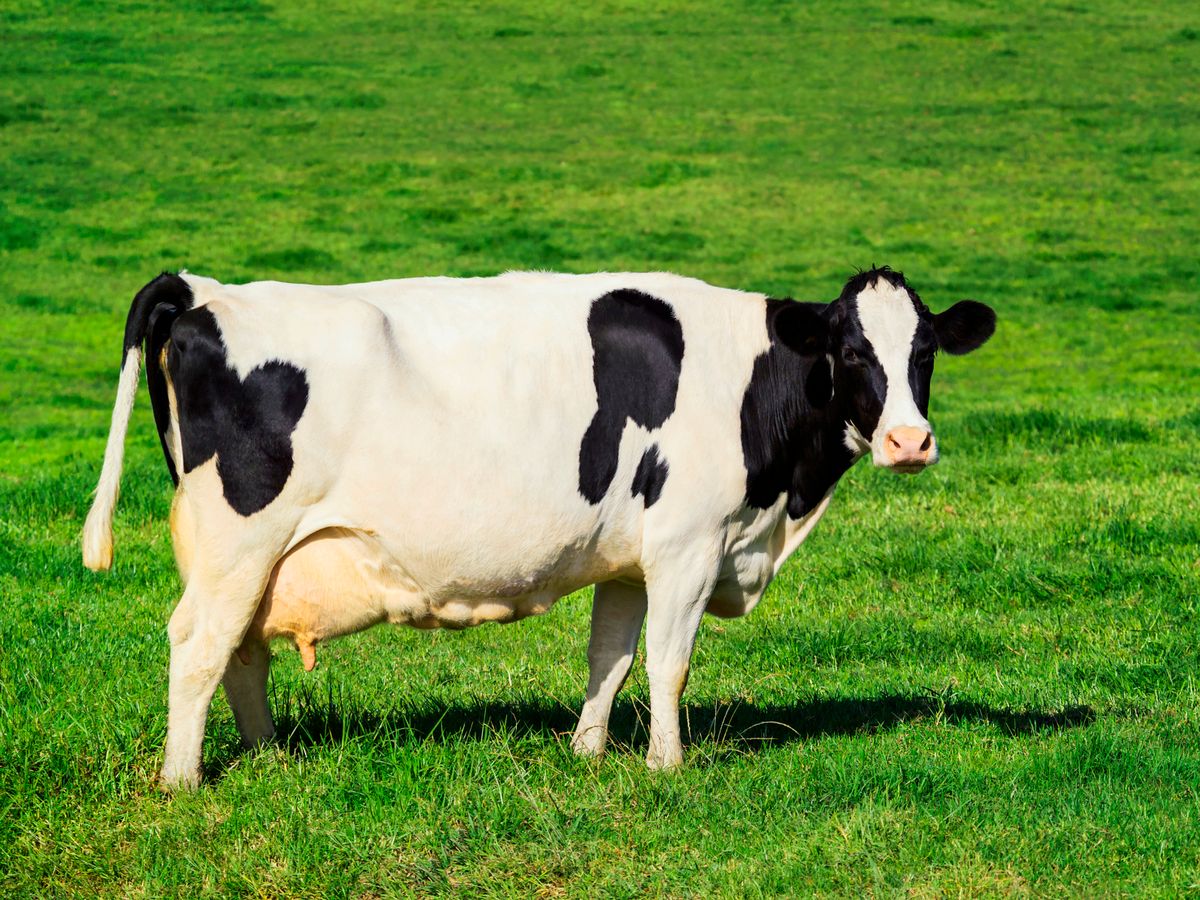 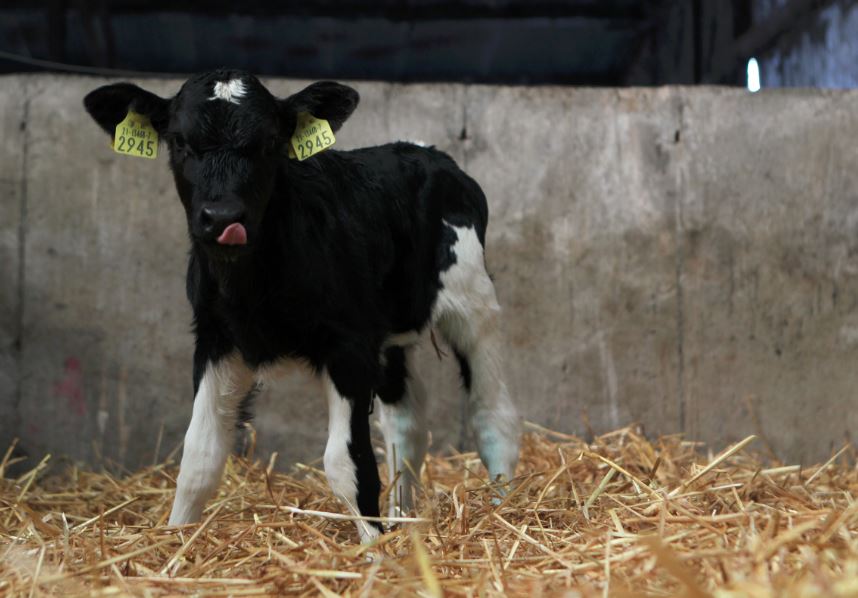 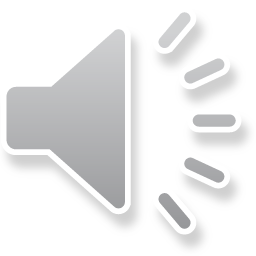 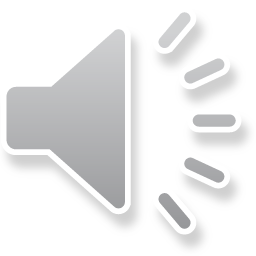 An TeilifísDul Ar Ais - Revision
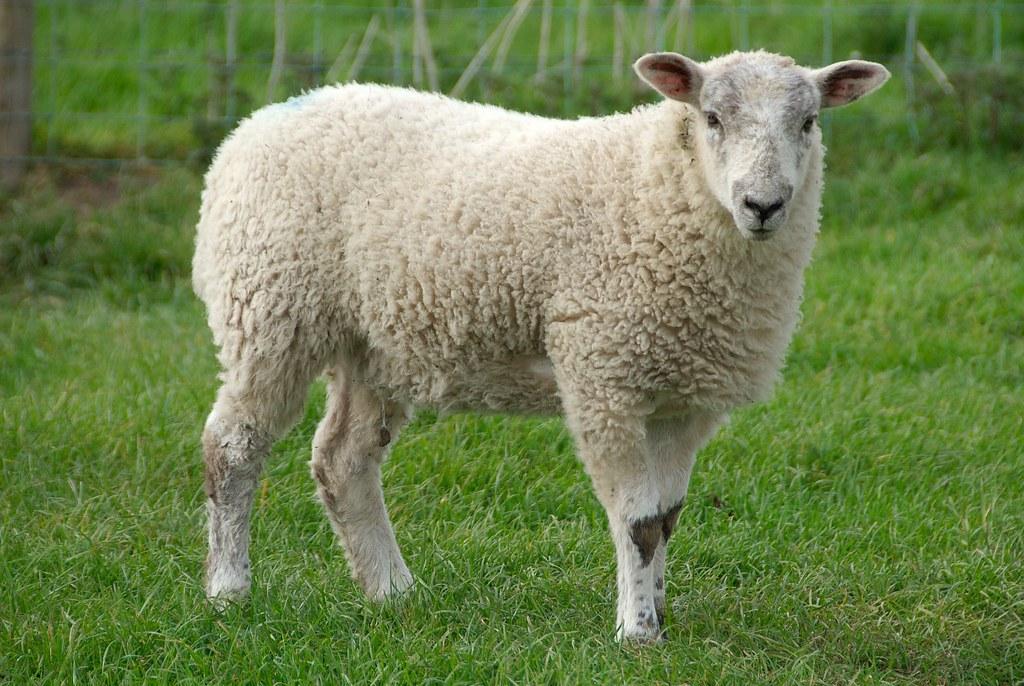 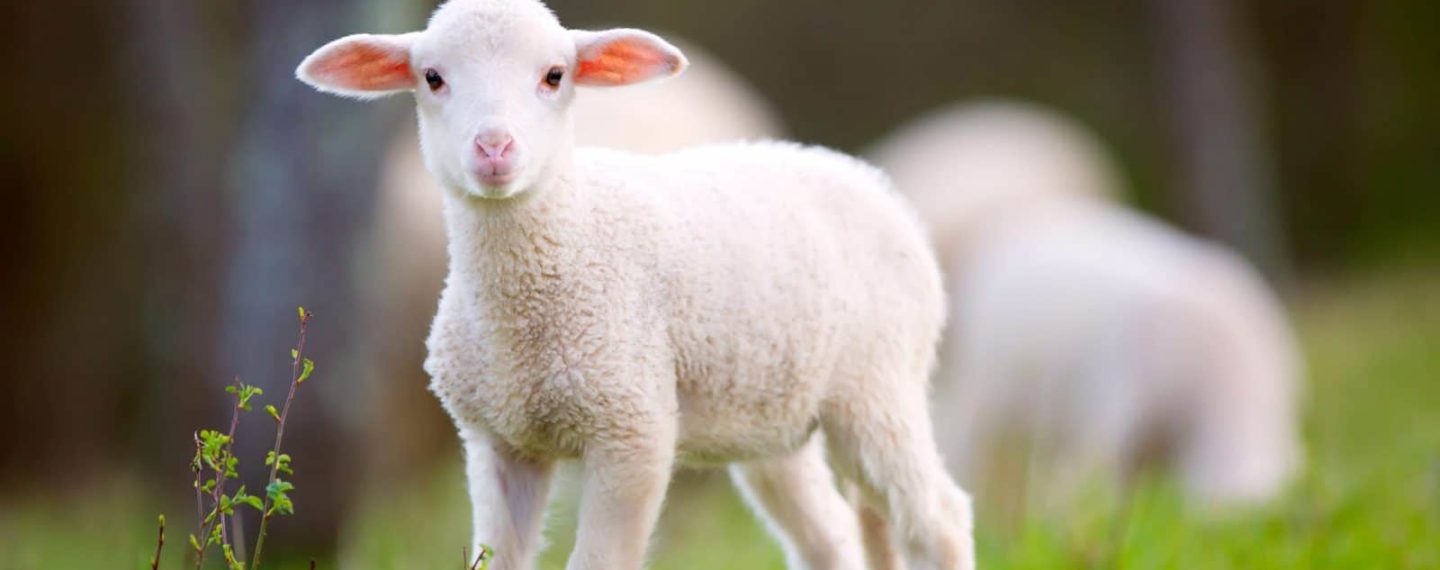 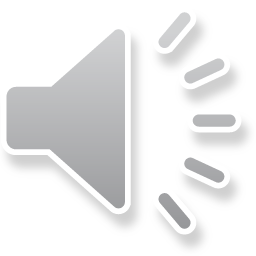 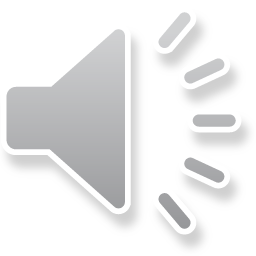 An TeilifísDul Ar Ais - Revision
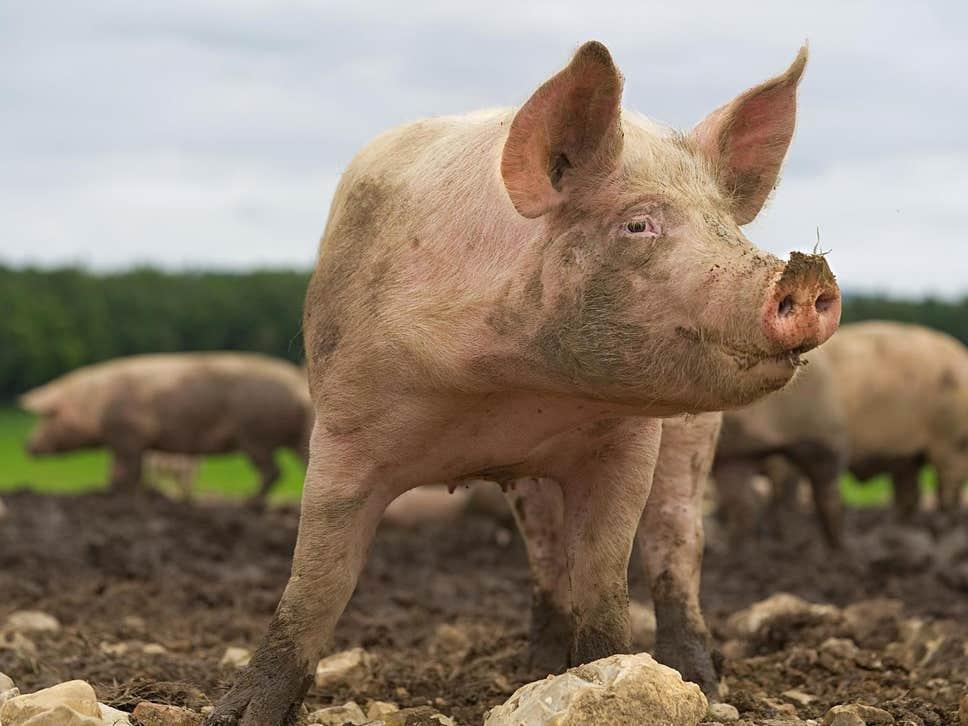 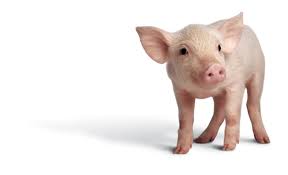 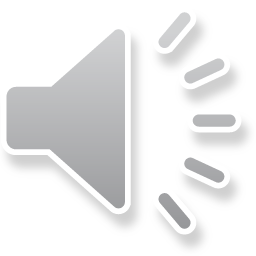 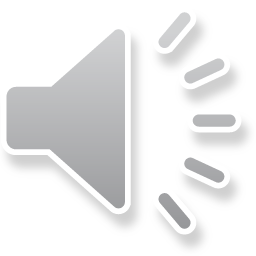 An TeilifísDul Ar Ais - Revision
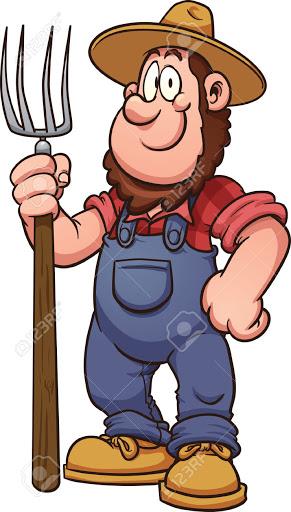 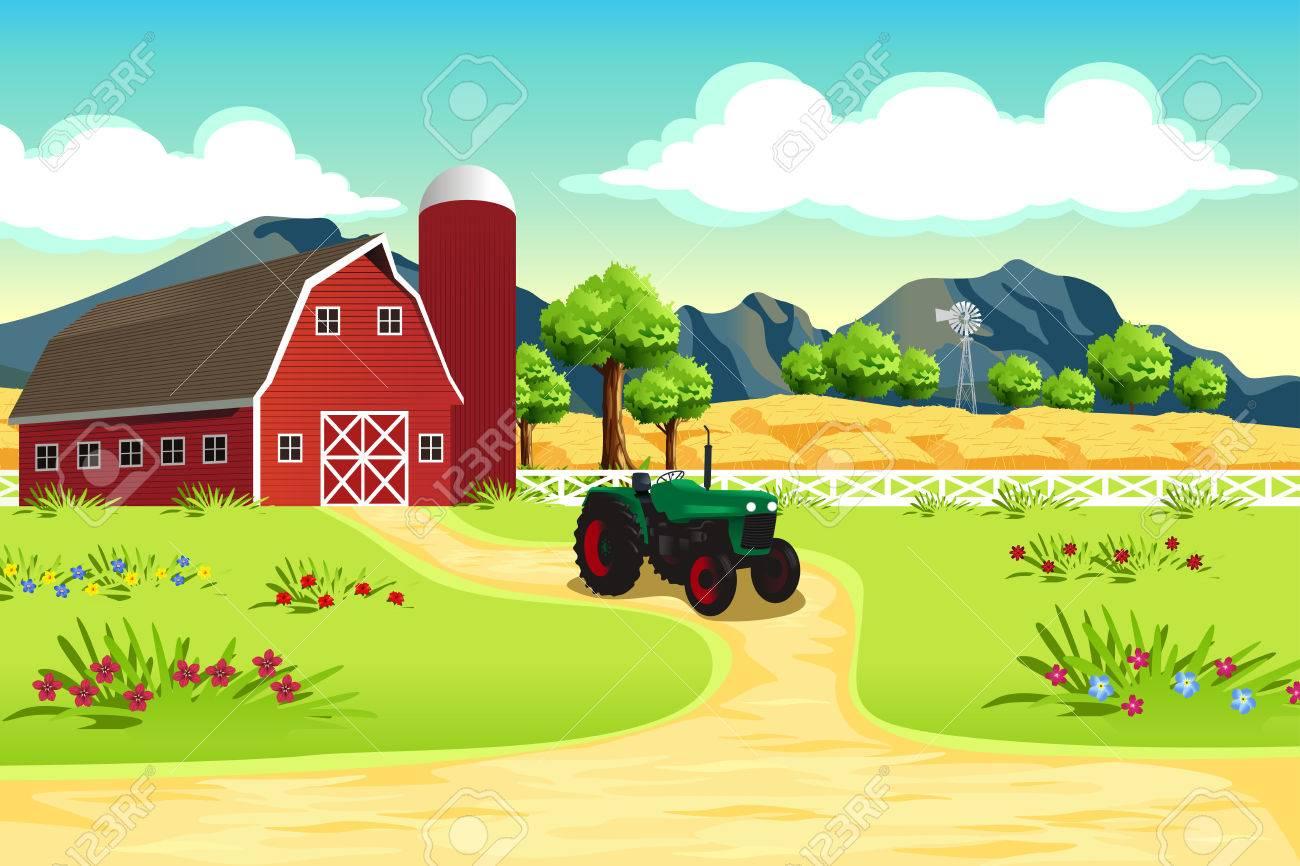 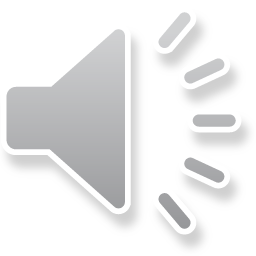 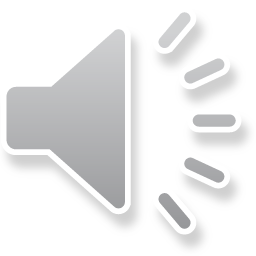 Tá _____air.
Oscail an geata agus cuir ___ isteach sa pháirc.
Cuir eireaball ar an _____.
Rann: Féach ar an Asal